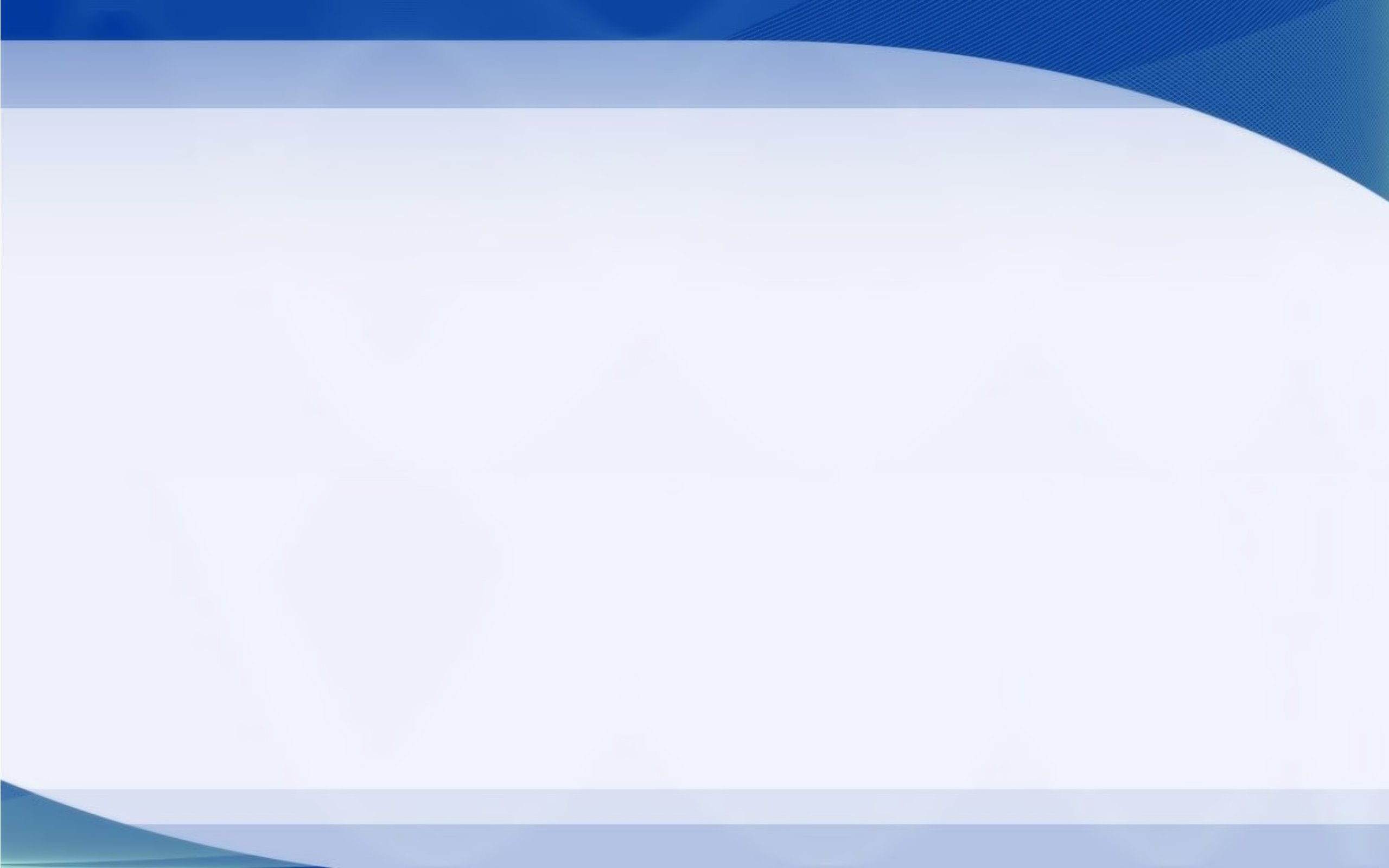 Клубный час в детском саду, как эффективная технология позитивной социализации и финансового воспитания дошкольника
Подготовила: воспитатель высшей квалификационной категории                                                   Булдакова Н.В.
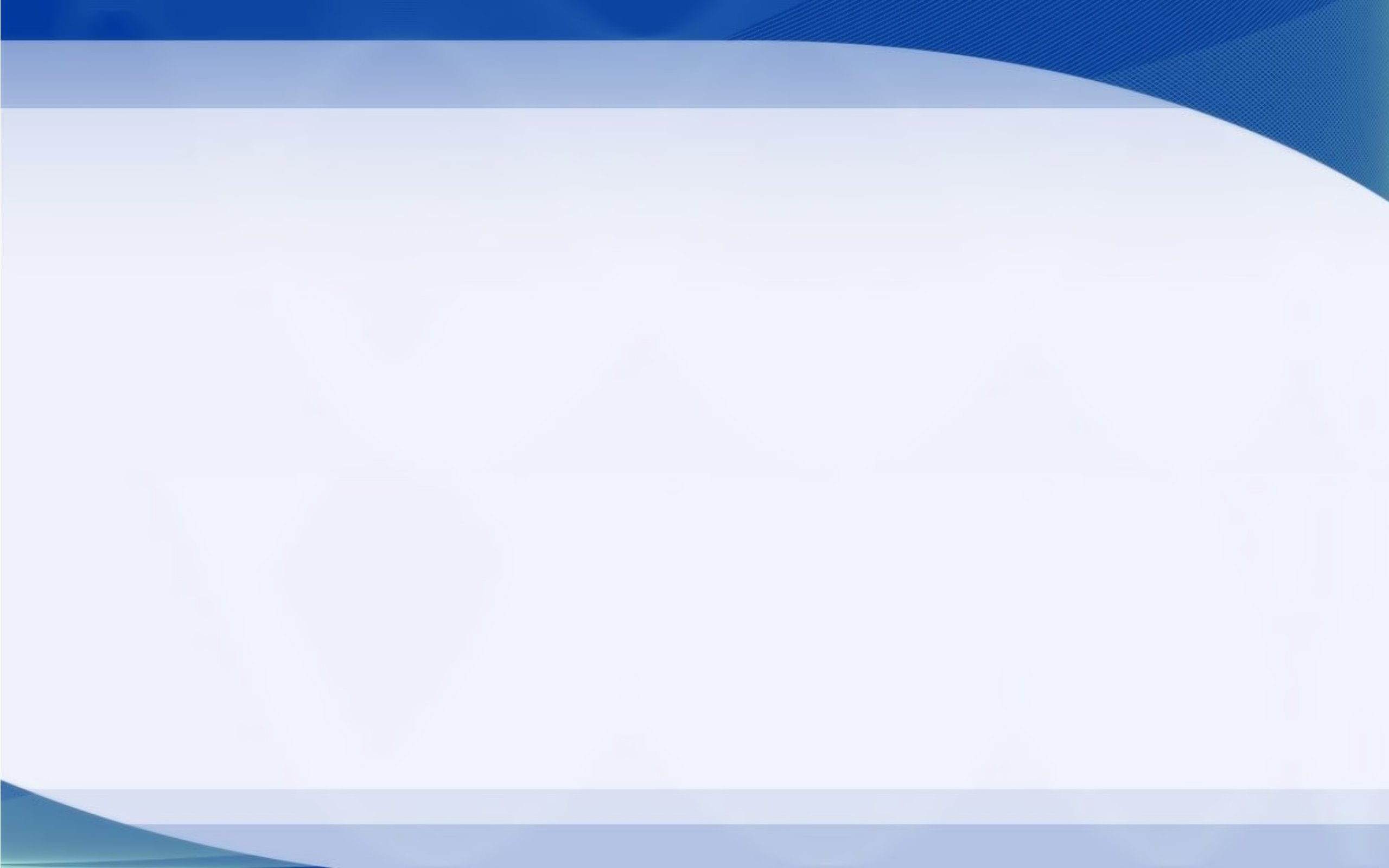 «Клубный час» — эта педагогическая технология, направленная на развитие саморегуляции (произвольности) поведения у детей, умения планировать деятельность, оценивать результаты.
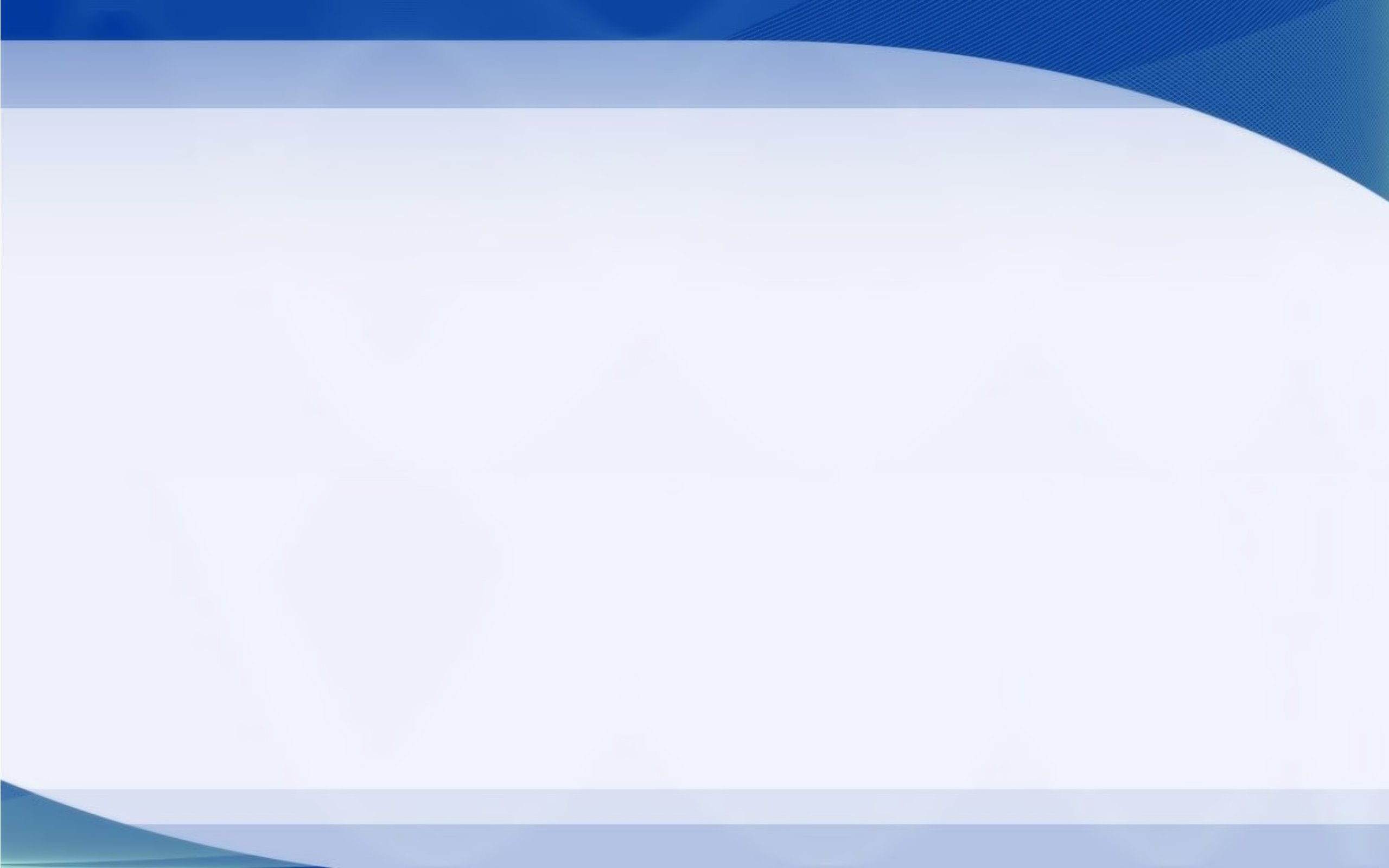 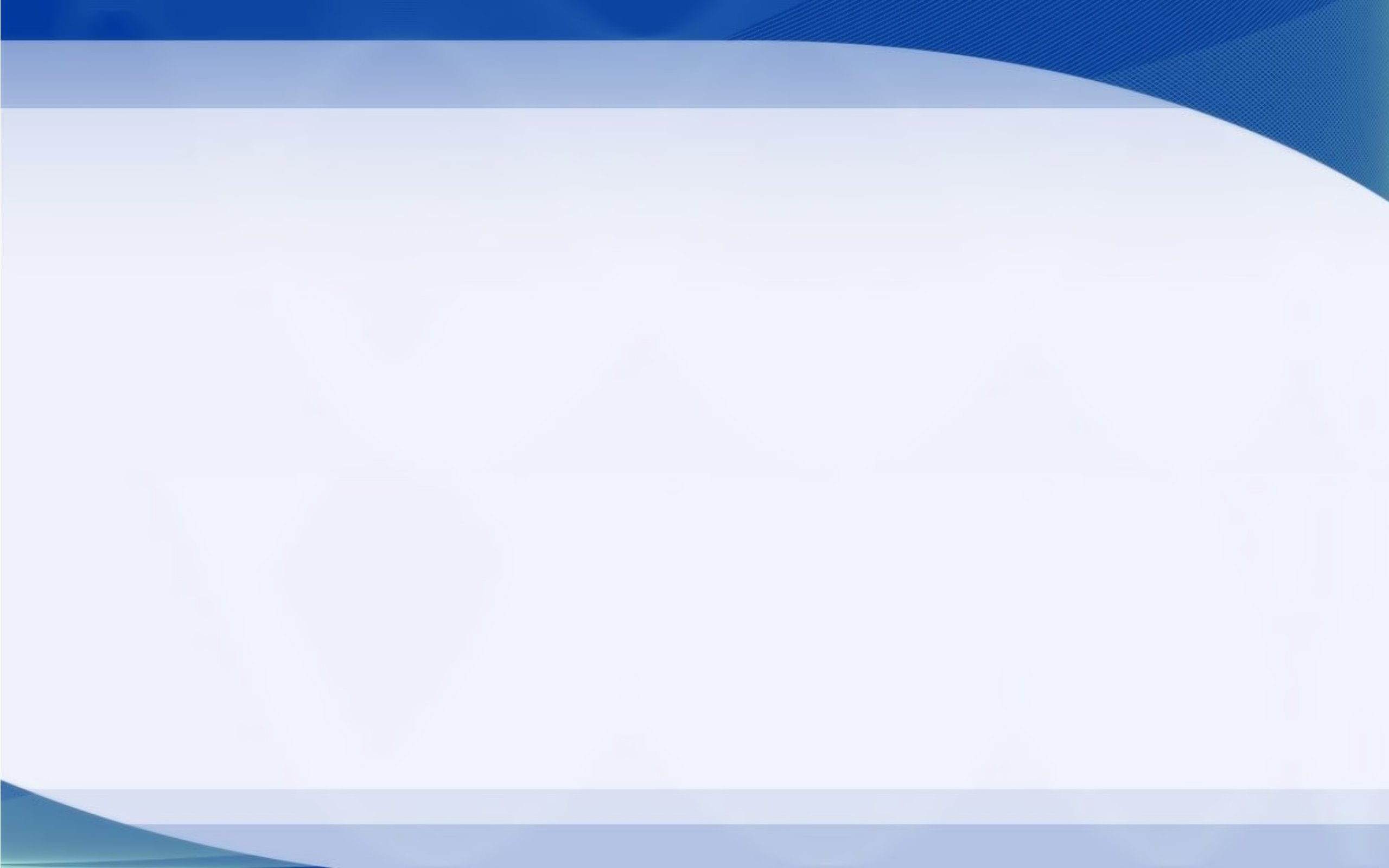 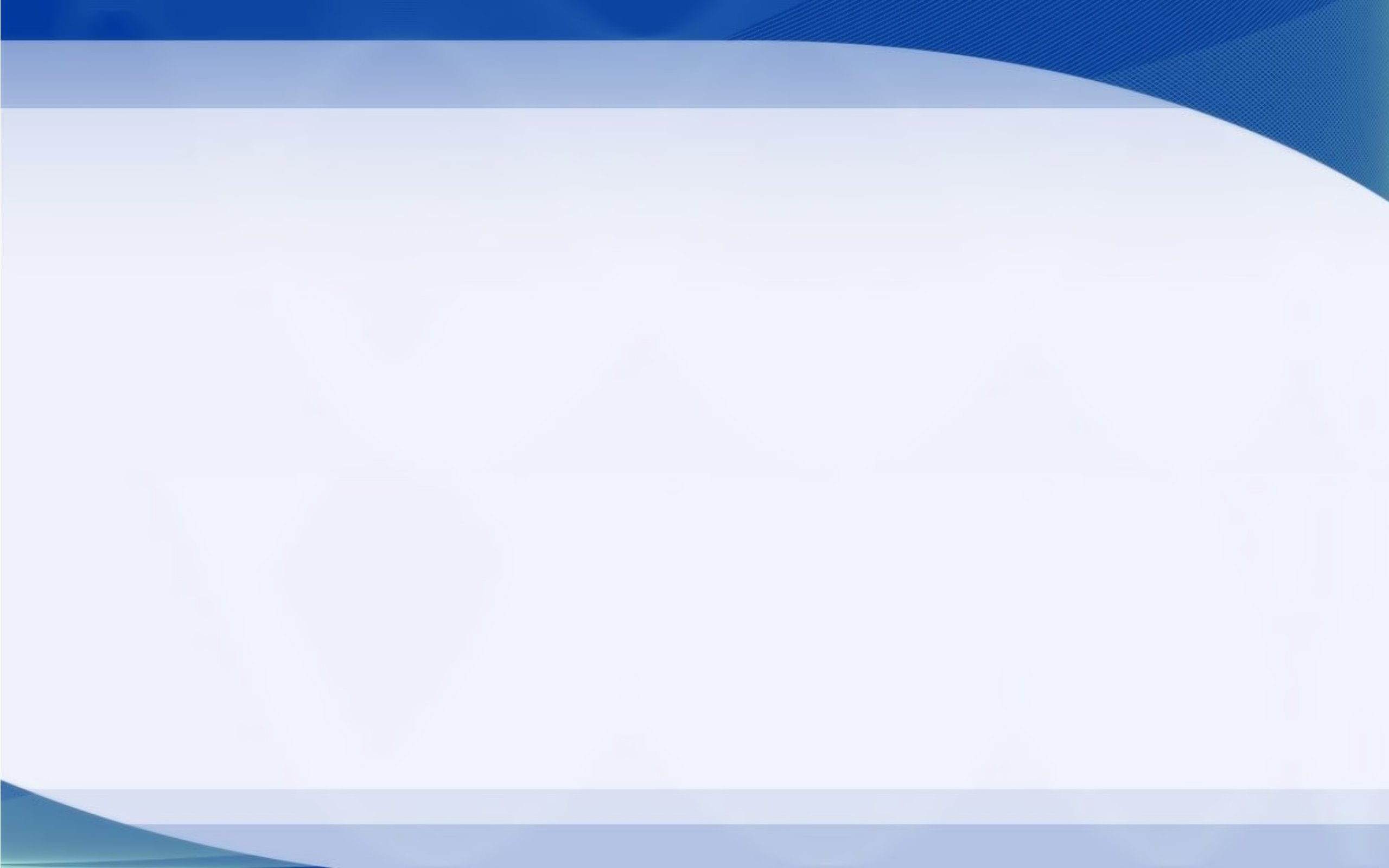 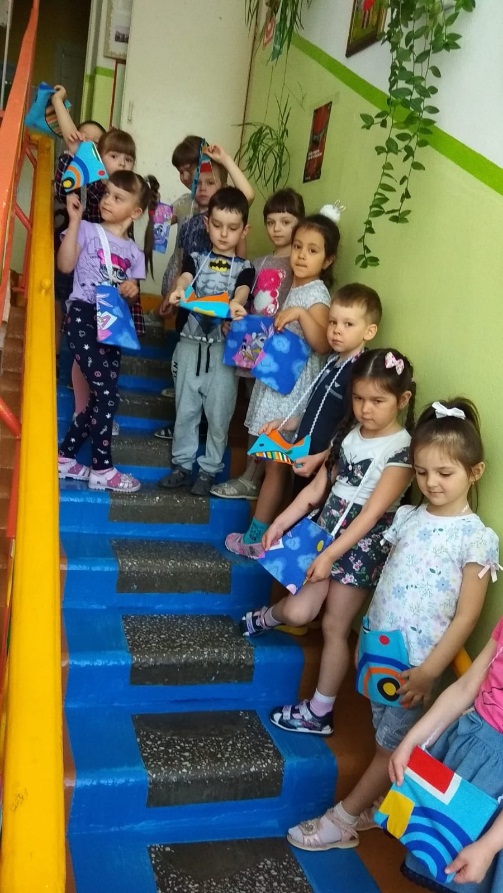 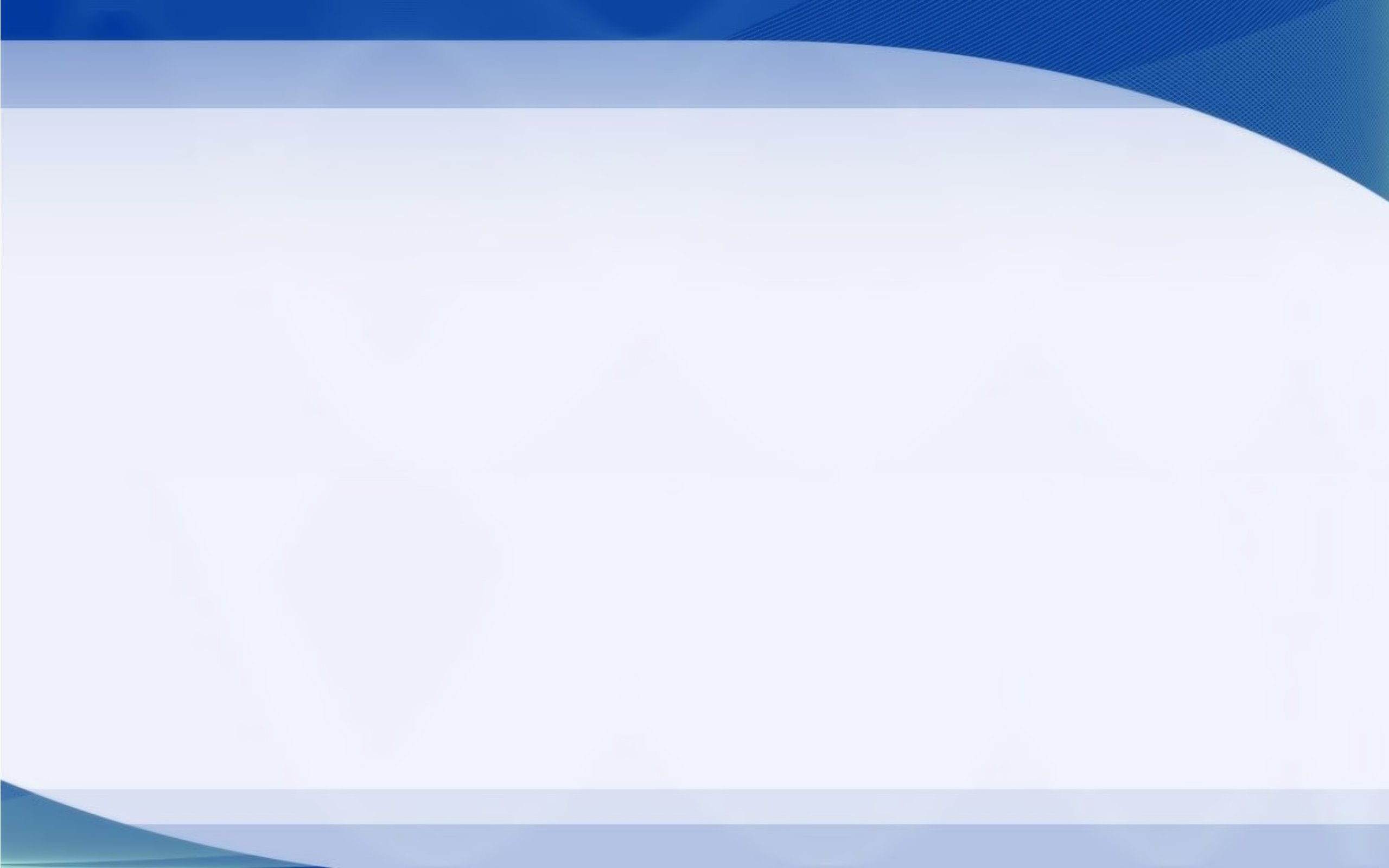 Клубный час по финансовой грамотности
Центры
«Угадай-ка»
«Денежный»
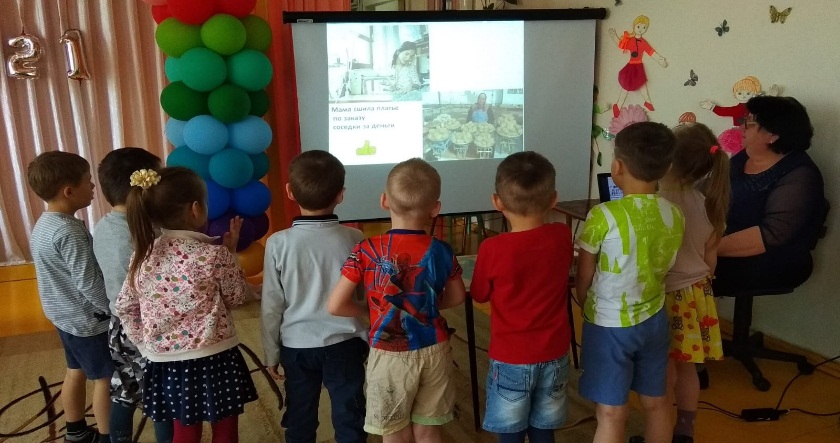 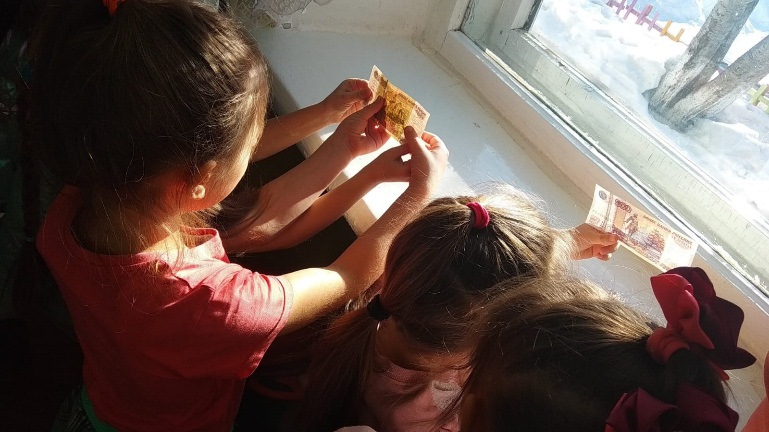 «Монетный двор»
«Игровой»
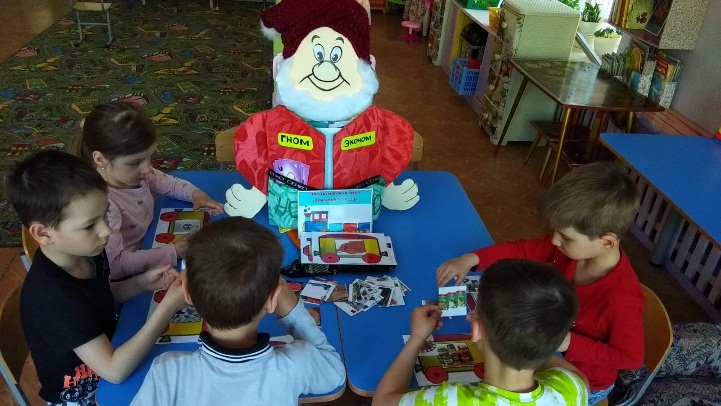 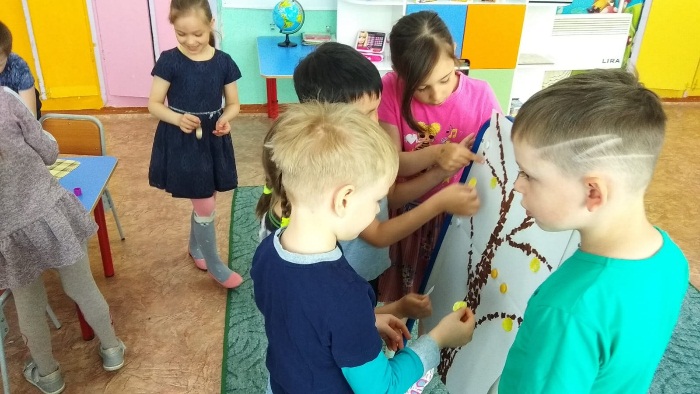 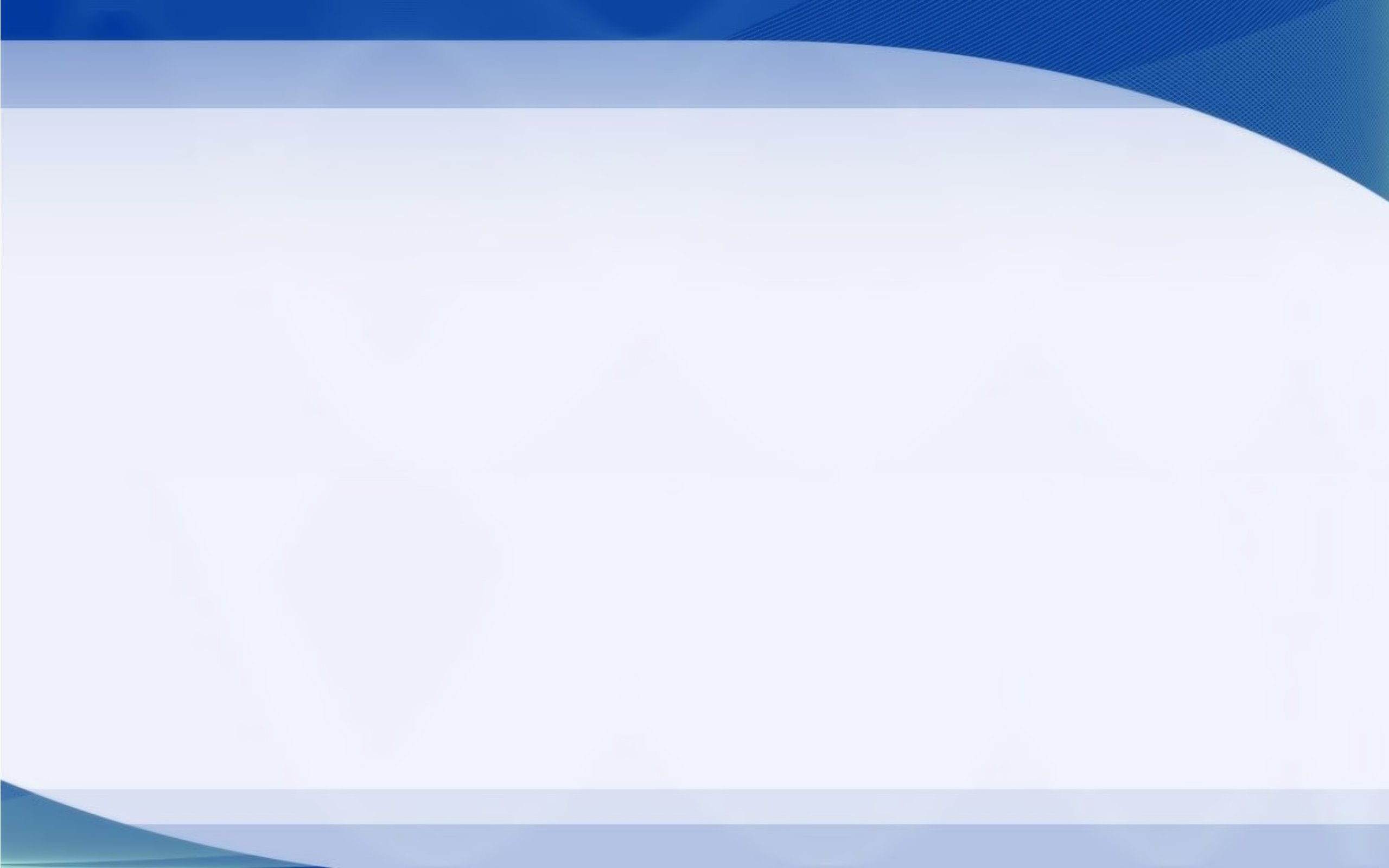 Центры
«Банк»
«Магазин»
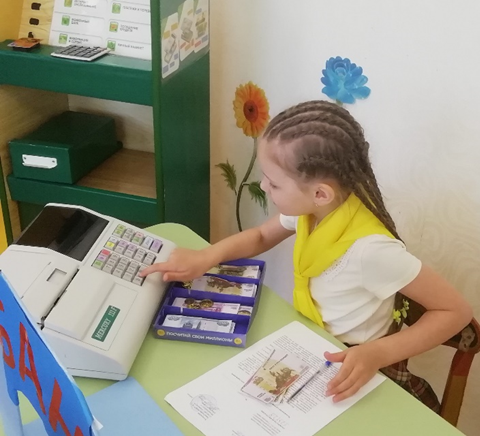 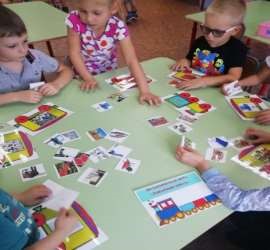 «Умелые ручки»
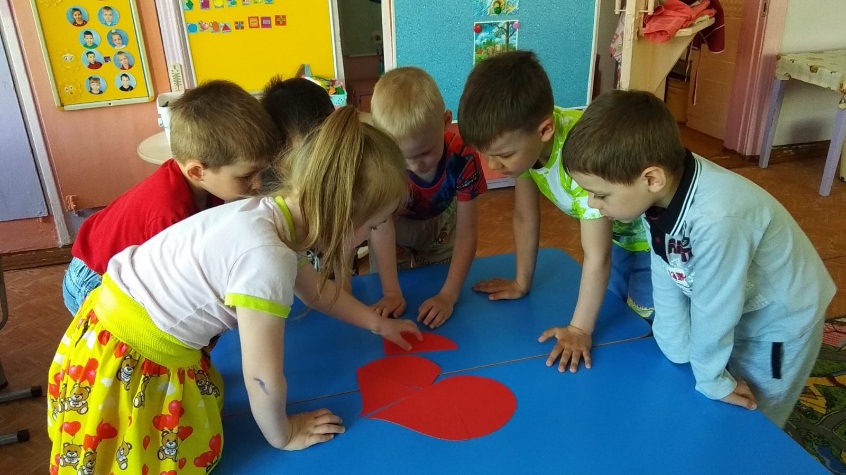 Спортивный
 «Бегом за покупками»
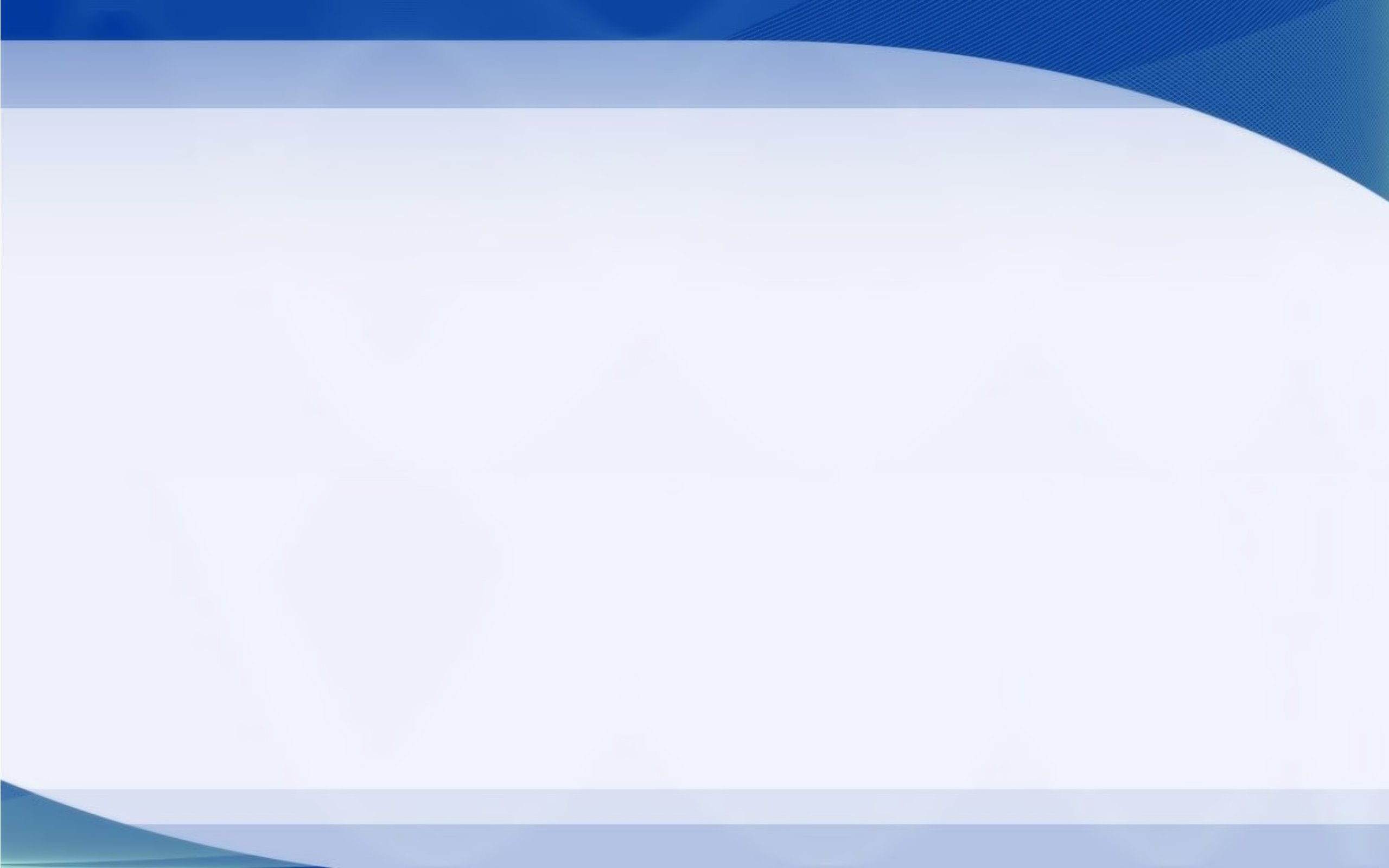 Результаты Клубного часа
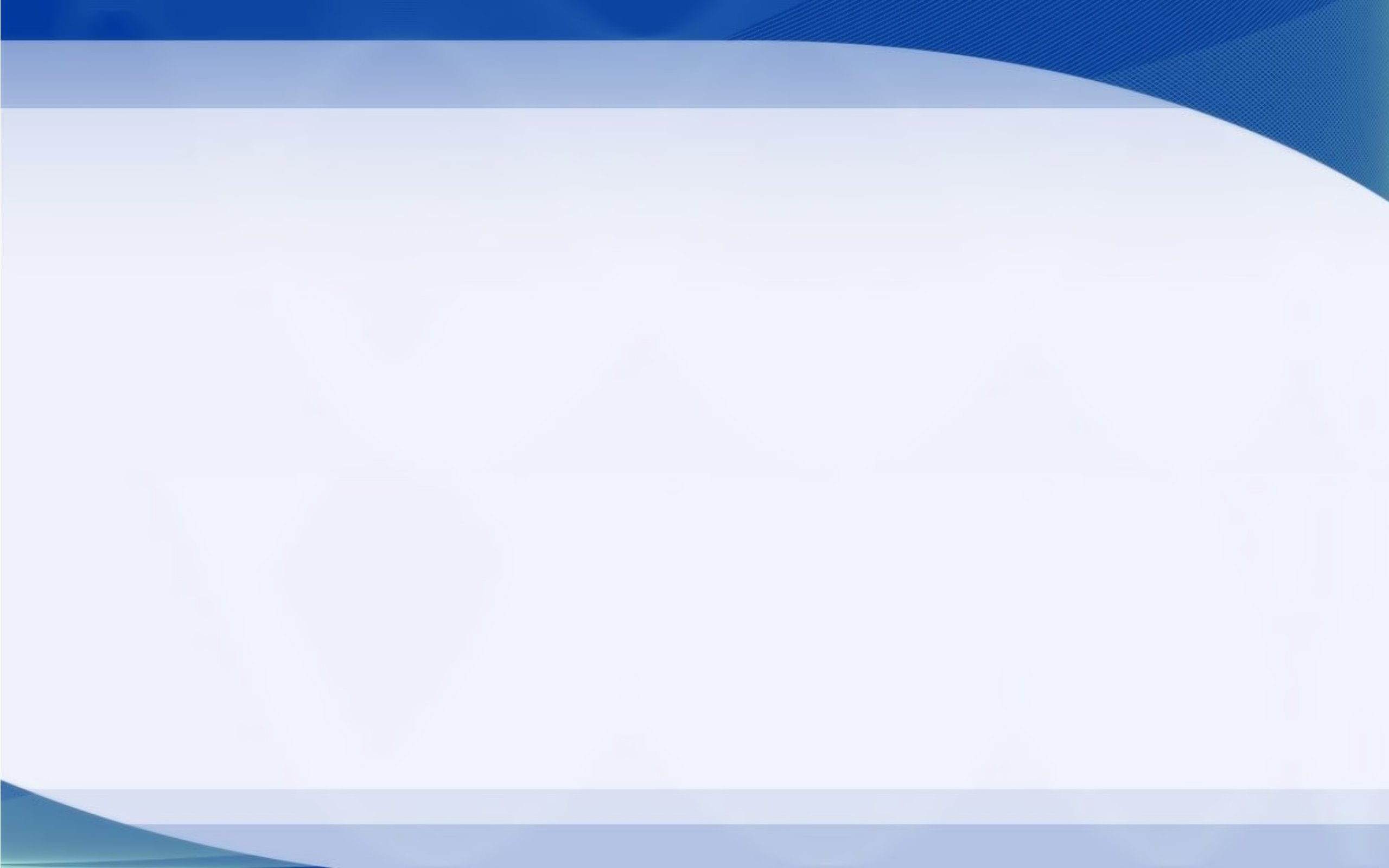 участники «Клубного часа»
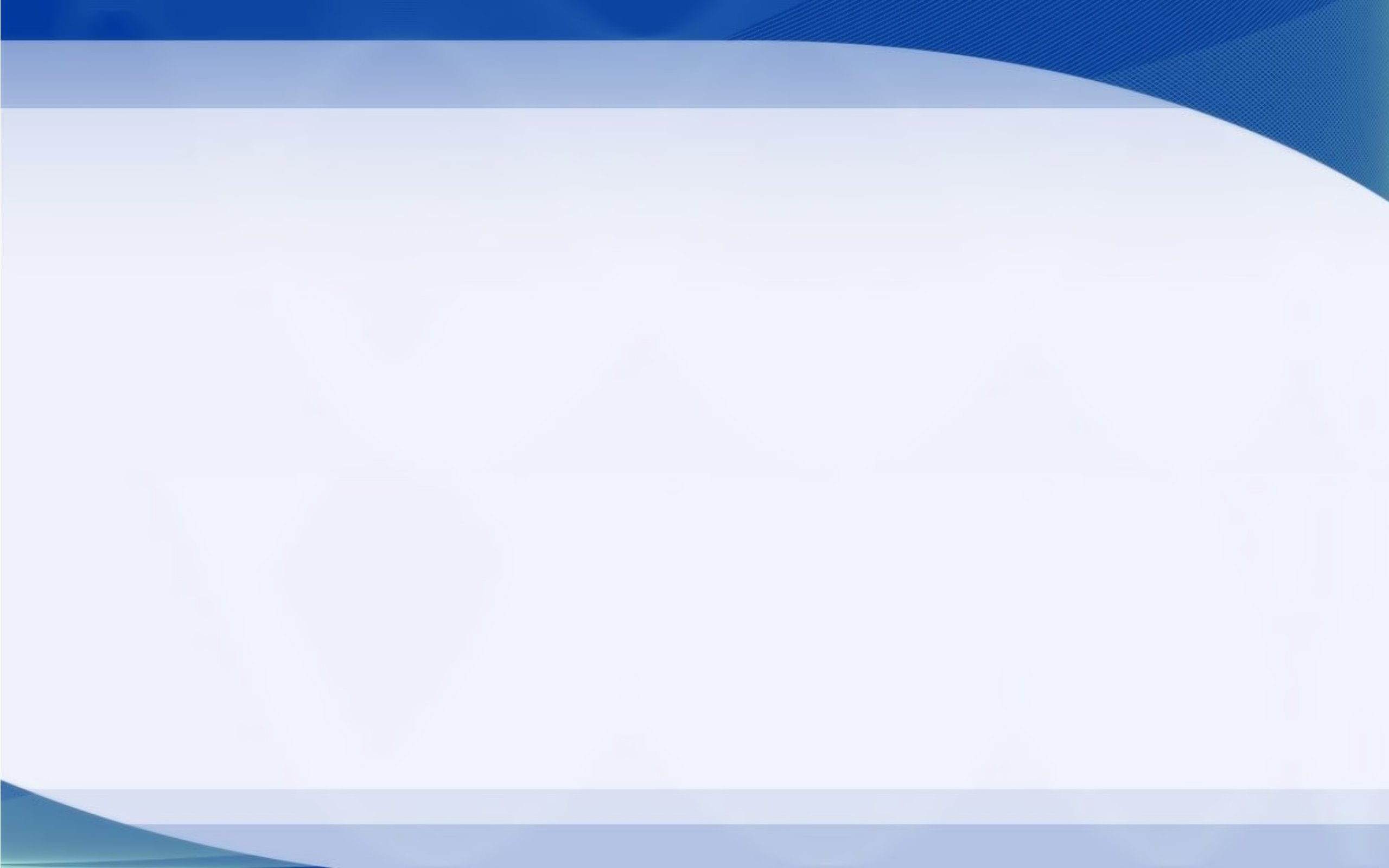 РОДИТЕЛИ
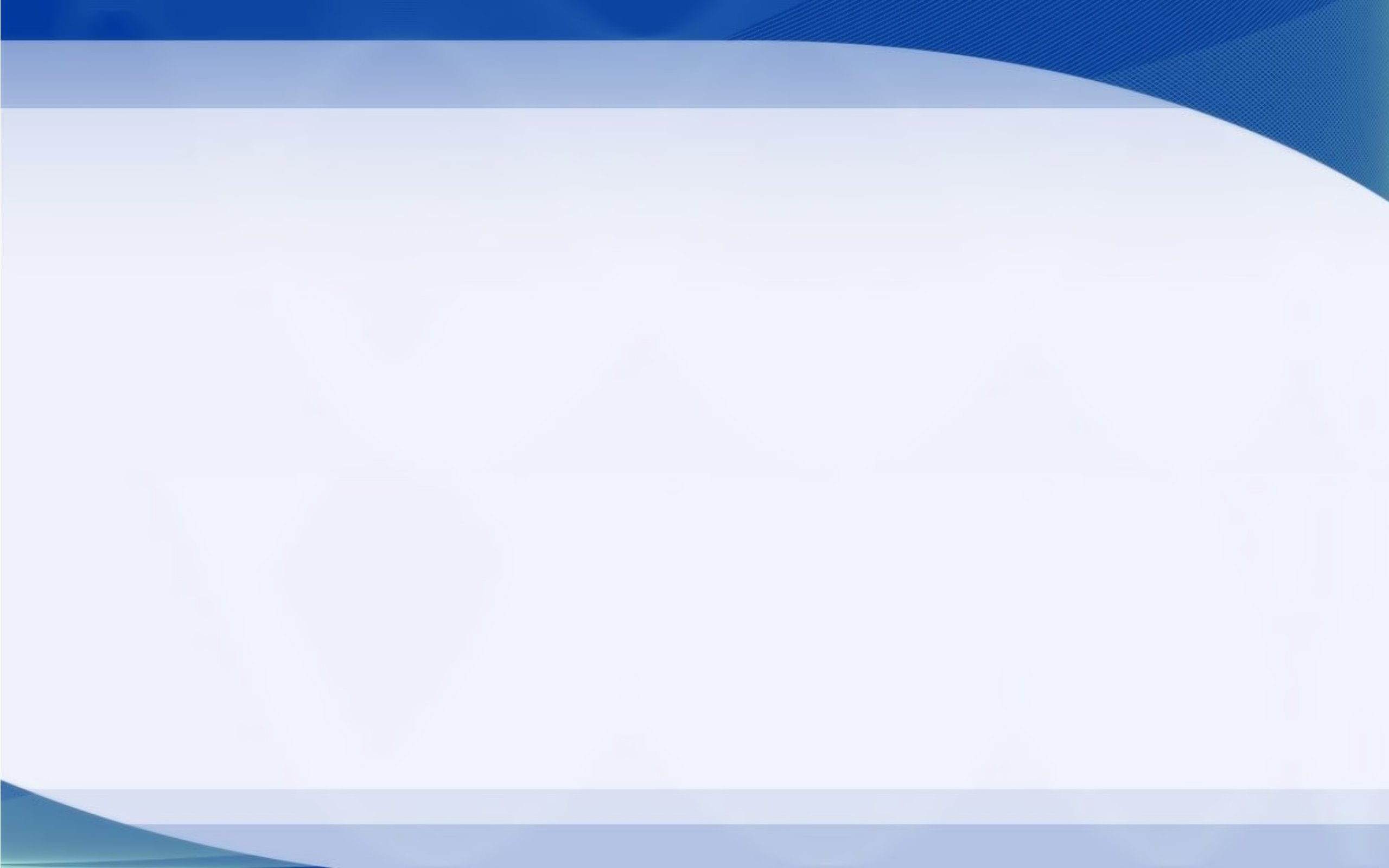